Hot Spots Activity
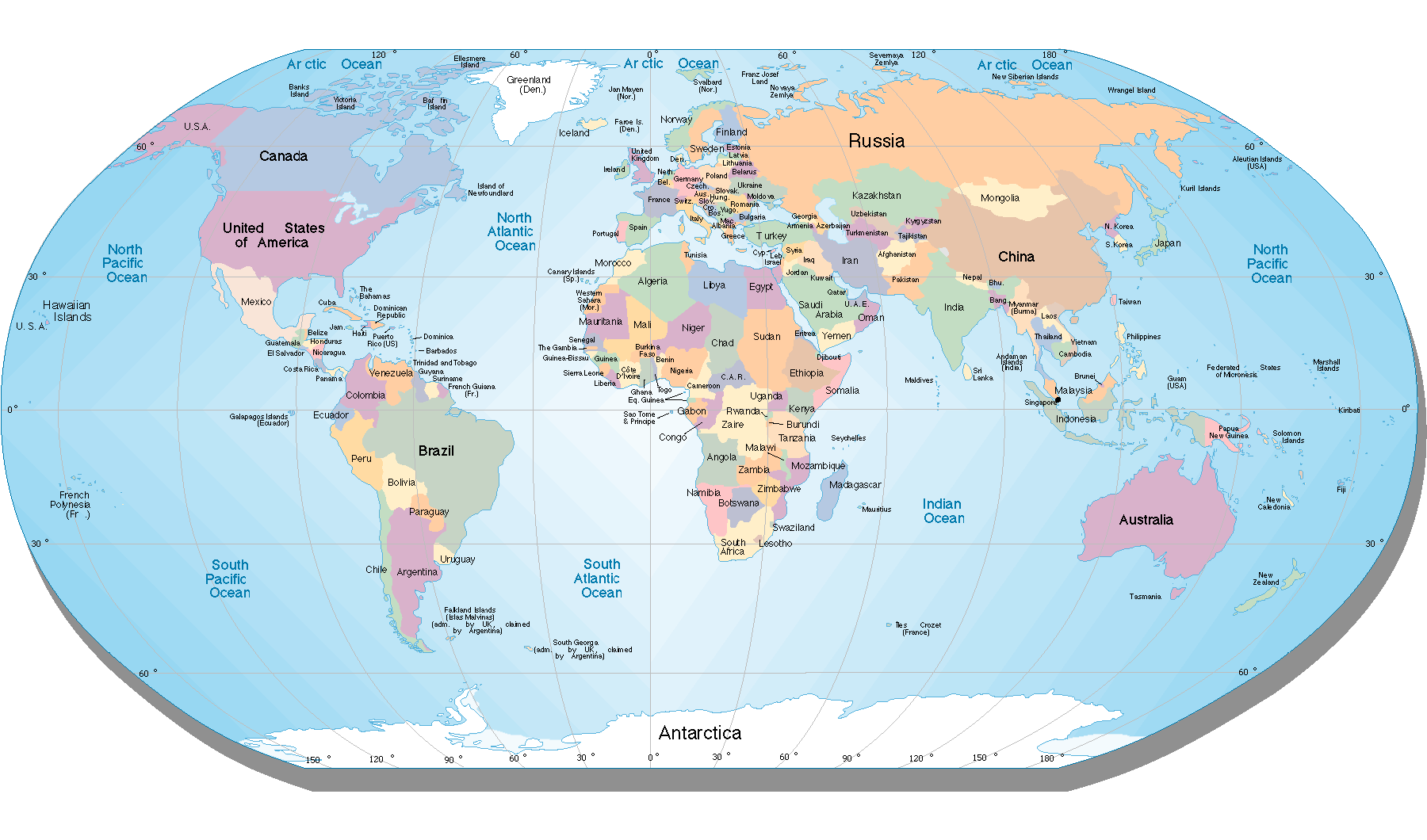